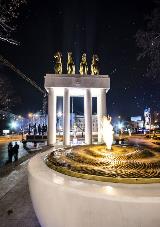 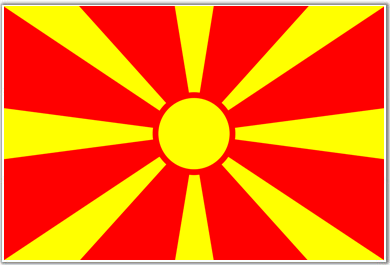 TESTING DIRECTIVES:
The Rhyme & Reason behind Evaluation
Jana Vasilj-Begovic, FL Stds O – MPG, Canada & Associate BILC Secretary

Skopje, September 2017
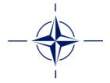 Scope of Presentation
Definition & Purpose of Test Directives
Contents
Mission Statement
Types and Purpose of Testing

Application of Directive
Time on Task and Final Linguistic Objectives
Testing Directives
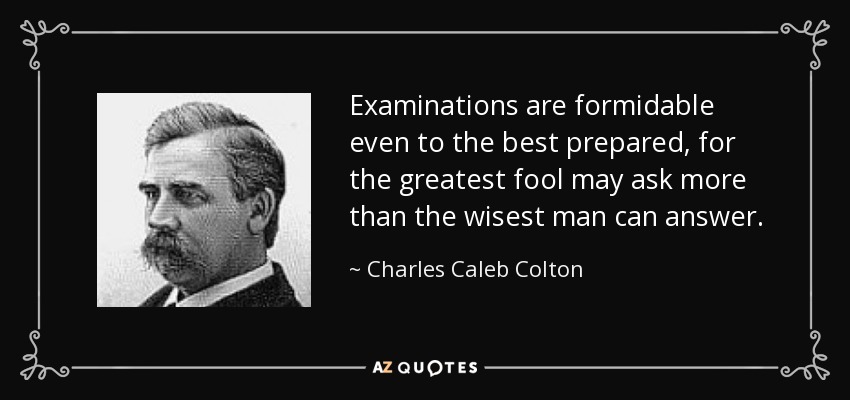 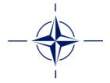 Definition & Purpose
Document outlining evaluation-related policy as part of the FL Education & Training 

Purpose: 
to make testing transparent 
to state its role in evaluating training/courses
to contribute to accountability 
to explain types and purpose of tests
Testing Directives
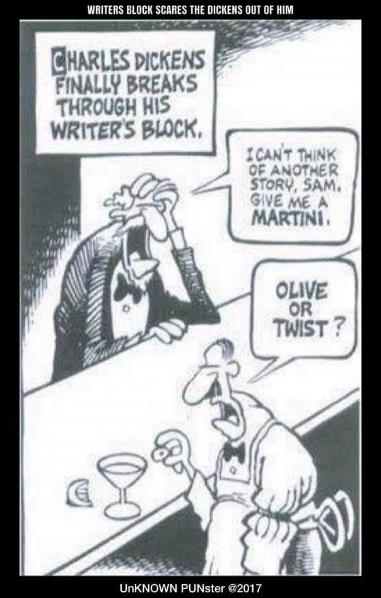 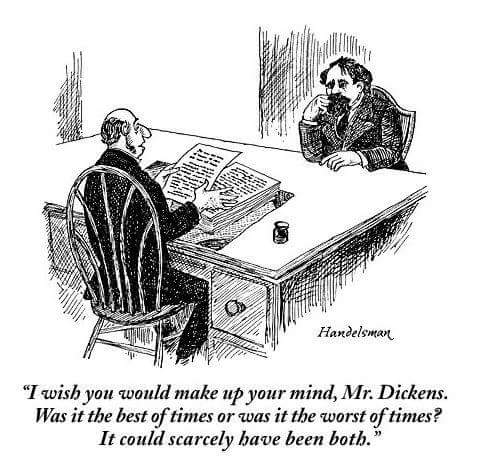 CONTENTSMission Statement
Under the provisions of DAOD 5031-11 Foreign Languages, issued 2008-04-25 by Chief Military personnel (CMP), MPG Language Programs, Detachment Asticou (formerly CDA) is responsible for evaluating course members and training to ensure that standards are being met and that training reflects the most economical means of achieving results.
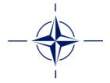 ContentsTypes and Purpose of Tests
Types of Evaluation (client-tailored) Formative & Summative):

	Aptitude Tests
	Achievement Tests
	Enabling Checks
	Performance Checks
	Pro-chievement Tests
	Certification Tests
Testing directives
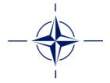 Aptitude Tests
Predict likelihood of success

Serve as a selection process tool

Identify strengths and weaknesses

Serve as basis for planning pedagogical strategies
Testing directives
Enabling Checks
Measure progress along general proficiency line

Inform of students’ readiness for On-the-Job-Training

Predict success on final certification tests and Performance Checks
[Speaker Notes: When they are administered.]
Performance Checks
Measure attainment of Performance Objectives

Report success as PASS/FAIL

Predict success on the job
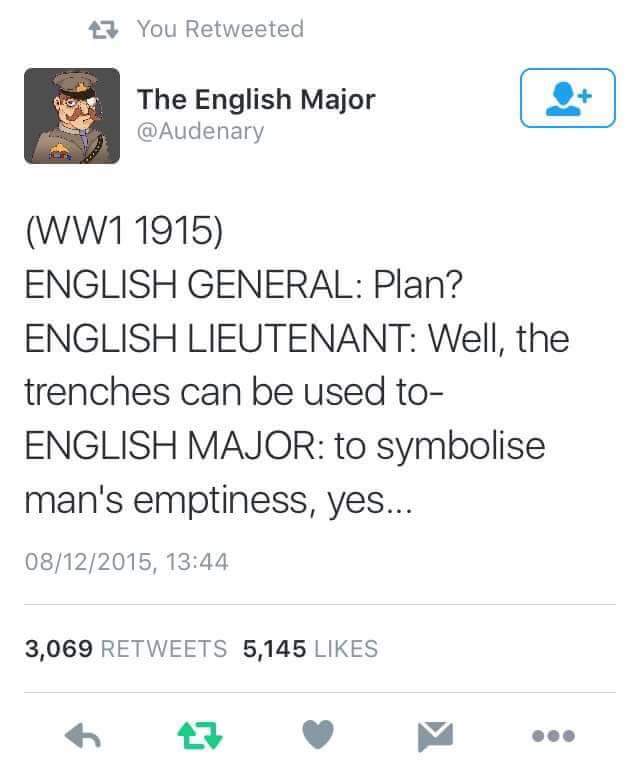 Certification Testing
Three digit profile (listening, speaking and reading)

Types of testing instruments used

Policy regarding test viewing
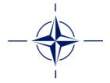 Application of DirectiveLanguage Specialist Courses
STANAG 6001 Level 4 Reading Test
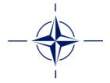 Final Linguistic Expectations
STANAG 6001 Level 4 Reading Test
Time on Task & Objectives
[Speaker Notes: I recently saw a new table of expected linguistic objectives based on training duration. It was produced by the Canadian Global Affairs. They train diplomats and they have data on how much time it takes to train someone from 2+ to 3 in Cat 4, for example depending on their aptitude.]
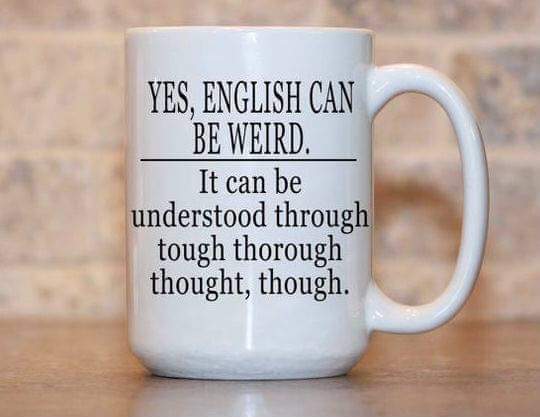 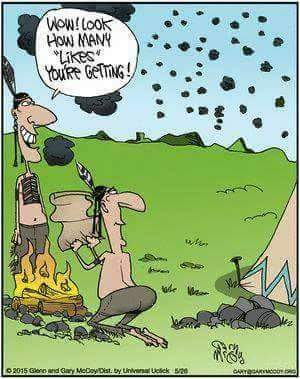 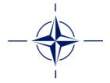 Thank you!
STANAG 6001 Level 4 Reading Test